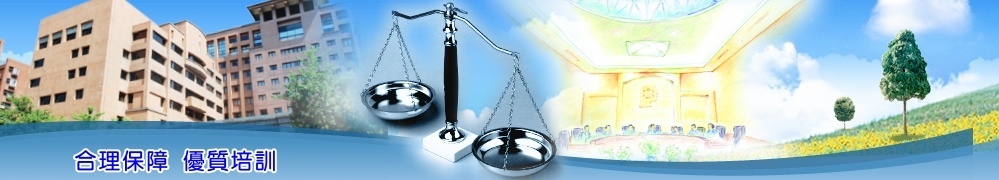 晉升官等訓練辦法重點宣導暨遴選作業講習
公務人員保障暨培訓委員會
辦理作業綱要介紹
2
概述篇
3
總體作業流程
4
參訓人員關聯
備註~
主管機關係指總統府、國家安全會議、行政院、立法院、司法院、考試院、監察院及其所屬一級機關、省政府、省諮議會、直轄市政府、直轄市議會、縣（市）政府、縣（市）議會(訓練辦法第5條)
5
遴選篇-參訓資格
6
參訓資格概述
委升薦參訓資格要件
(任用法第17條第6項、第7項)
(委升薦訓練辦法第6條第1項)
！小叮嚀~
具備參訓資格，仍應參加遴選，積分高者優先遴選受訓。
7
薦升簡參訓資格詳介（P.88）
※依考試資格參訓(擇一)
1.經高等考試、相當高等考試之特種考試。

2.公務人員薦任升官等考試、薦任升等考試。

3.於公務人員任用法施行前經分類職位第六職等至第九職等考試或分類職位第六職等升等考試及格。

※以上均須任合格實授薦任第九職等職務滿3年。
※依學歷資格參訓
大學、獨立學院以上學校畢業，並任合格實授薦任第九職等職務滿6年。
！小叮嚀~
1.以上資格條件均採計至當年度3月31日止。(薦升簡訓練辦法第6條第2項)。
2.另請注意銓敘部針對公務人員任用法第17條第2項所作之相關函釋。
8
委升薦參訓資格詳介（P.6）
※依考試資格參訓(擇一)
1.普通考試、相當普通考試之特種考試。

2.相當委任第三職等以上之銓定資格考試。

3.公務人員任用法施行前經分類職位第三職等至第五職等考試及格。

※以上均須任合格實授委任第五職等職務滿3年。
※依學歷資格參訓(擇一)
1.高級中等學校畢業，並任合格實授委任第五職等職務滿10年。

2.專科學校畢業，並任合格實授委任第五職等職務滿8年。

3.大學、獨立學院以上學校畢業，並任合格實授委任第五職等職務滿6年。
！小叮嚀~
1.以上資格條件均採計至當年度4月30日止。(委升薦訓練辦法第6條第2項)。
2.另請注意銓敘部針對公務人員任用法第17條第6項所作之相關函釋。
9
遴選篇-作業流程
10
報送參訓名冊
薦升簡（p.90）
委升薦（p.8）
11
薦升簡遴選流程（p.91）
12
委升薦遴選流程（p.9）
13
薦升簡訓練資格確認暨同意書（p.163）
薦升簡參訓資格檢核表（p.164）
委升薦訓練資格確認暨同意書（p.80）
委升薦參訓資格檢核表（p.81）
14
參訓人數統計表-(以105年度為例)
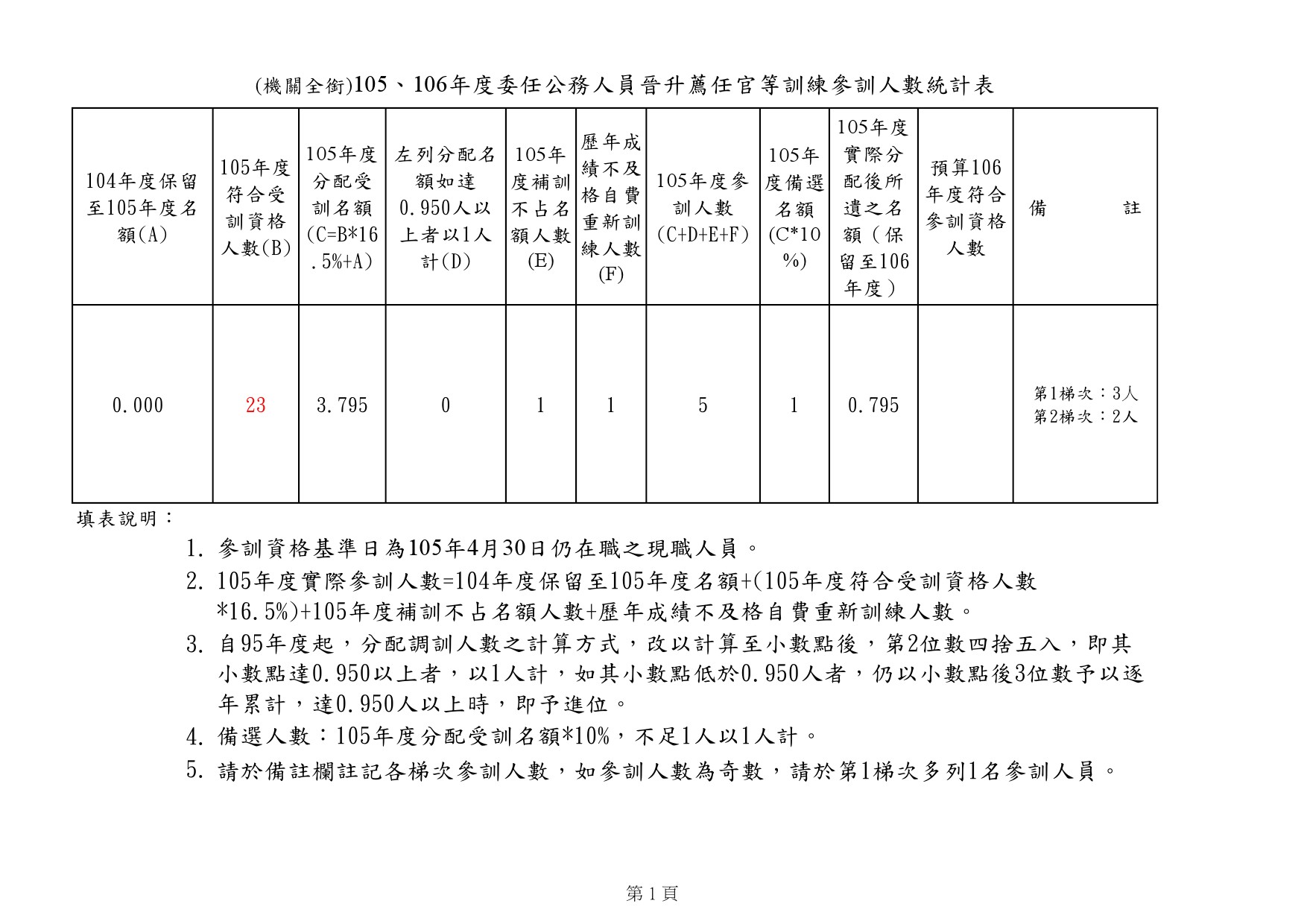 15
委升薦參訓人數統計表-各欄注意事項（p.11）
預估106年度數字，包含105年符合受訓資格人數。
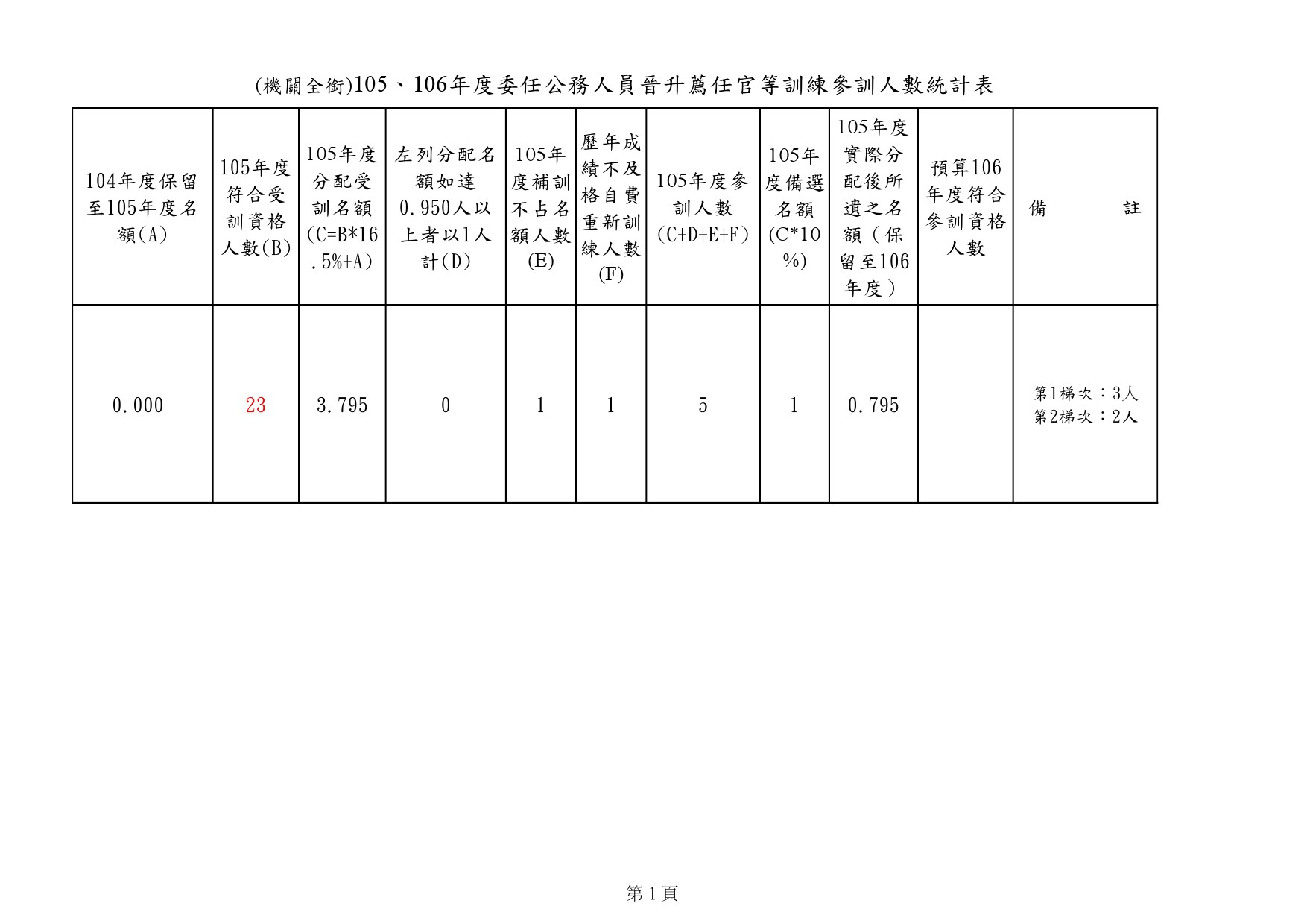 如受訓人數為奇數，第一梯次多加1人。
所謂成績不及格自費重新訓練人數，係指該等人員須符合參訓資格，重新依規定遴選後，參訓之人數。
以C欄整數部分計算，並取整數。
即C欄小數點後未達0.950之數字。
本欄總加時，僅採計C欄整數部分。
本欄數字應由各主管機關列管當年度業經保訓會核准補訓不占當年度分配名額之人員數。
本欄係C欄數字小數點後如達0.950以上者，即以1人計。例如C欄為0.950，本欄應填1；但C欄如為1.150，本欄應填0，因小數點後未達0.950以上。
本欄數字係當年度符合受訓資格人數乘以年度調訓比例，再加上A欄前一年度保留至當年度的名額。
本欄數字保訓會原則上會於每年函請各主管機關報送參訓名冊公文中以附件方式提供，惟仍請各主管機關自行列管，以維所屬人員權益。
16
辦理遴選常見問題-1
17
辦理遴選常見問題-2
18
辦理遴選常見問題-3
薦升簡遴選評分標準表
委升薦遴選評分標準表
19
辦理遴選常見問題-4
20
辦理遴選常見問題-5
21
辦理遴選常見問題-6
22
辦理遴選常見問題-7
23
辦理遴選常見問題-8
24
辦理遴選常見問題-9
25
訓前篇
26
訓前篇-1
線上報送名冊作業
（p.20、p.100）
〈限主管機關使用〉
105年度起委升薦訓練將由現行1梯次調訓，改採比照薦升簡訓練分2梯次調訓方式辦理，爰未來委升薦訓練線上報送作業可比照現行薦升簡訓練線上報送作業流程辦理(詳後附作業流程)。
27
升官等訓練名冊線上報送作業-1
一、至本會網站(http://www.csptc.gov.tw/)首頁之「培訓業務系統」。
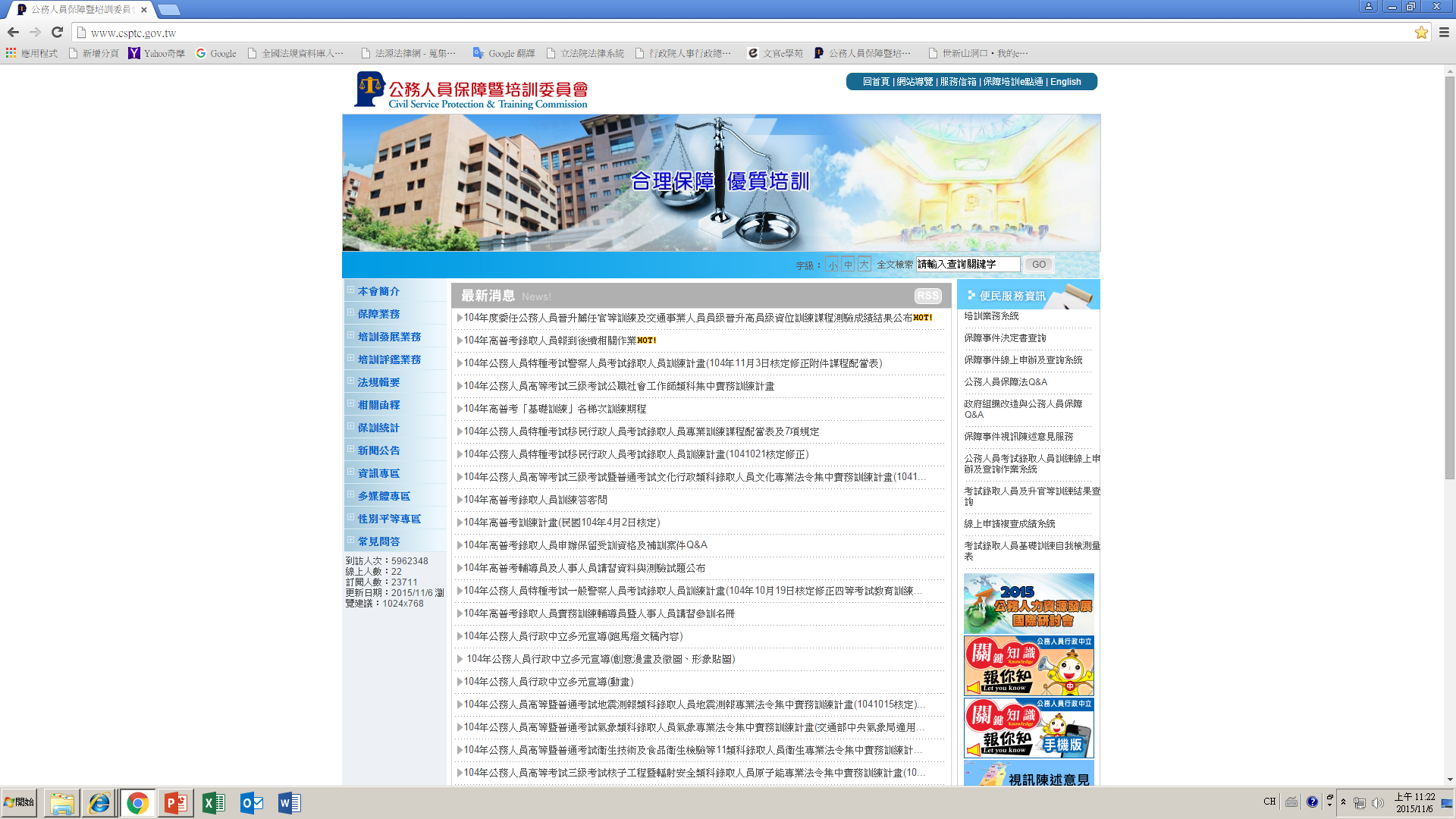 28
升官等訓練名冊線上報送作業-2
二、或可直接開啟https://web13.csptc.gov.tw/WebACMS/培訓業務系統網站。輸入「機關代碼」、「帳號」(原請證系統之帳號)及「密碼」(原請證系統之密碼)，登入系統。
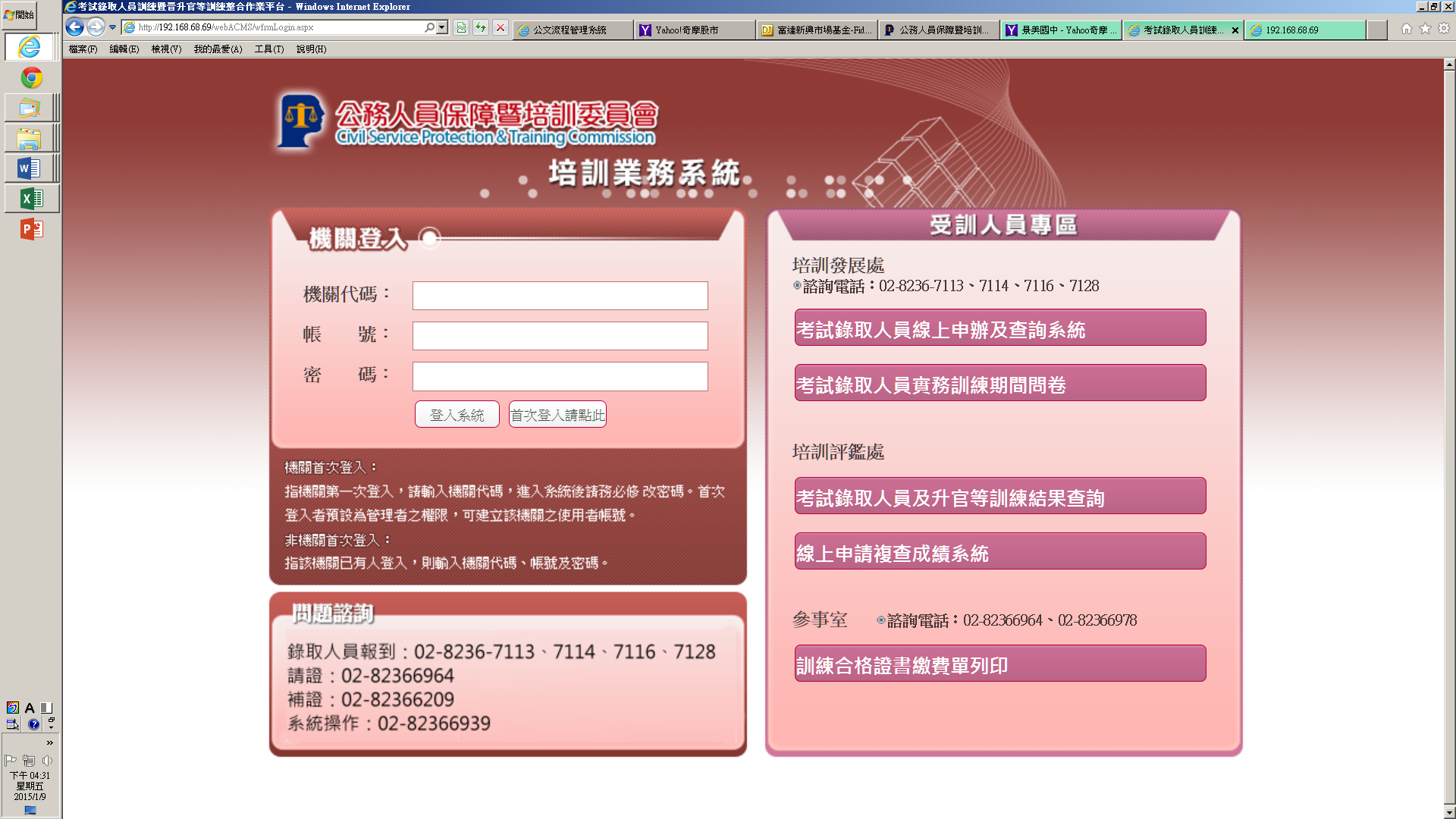 29
升官等訓練名冊線上報送作業-3
三、選擇「升官等線上報送系統」進入系統。
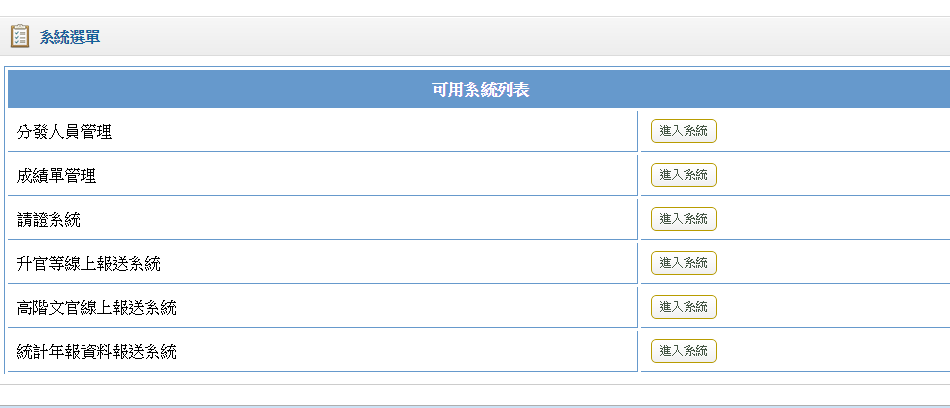 30
升官等訓練名冊線上報送作業-4
四、系統會顯示升官等訓練項目。
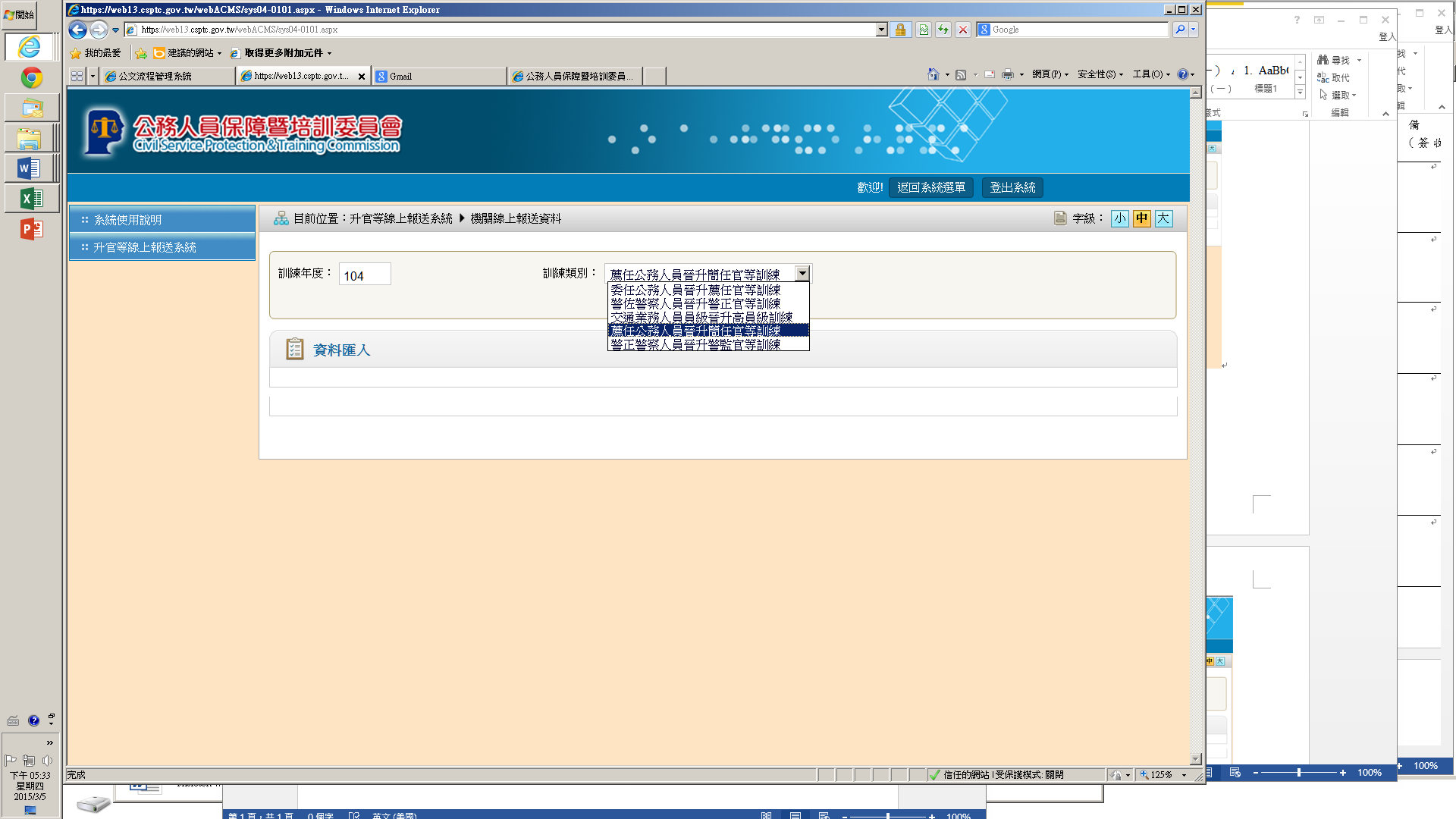 31
升官等訓練名冊線上報送作業-5
五、選擇擬作業之訓練類別，點選「送出查詢」。
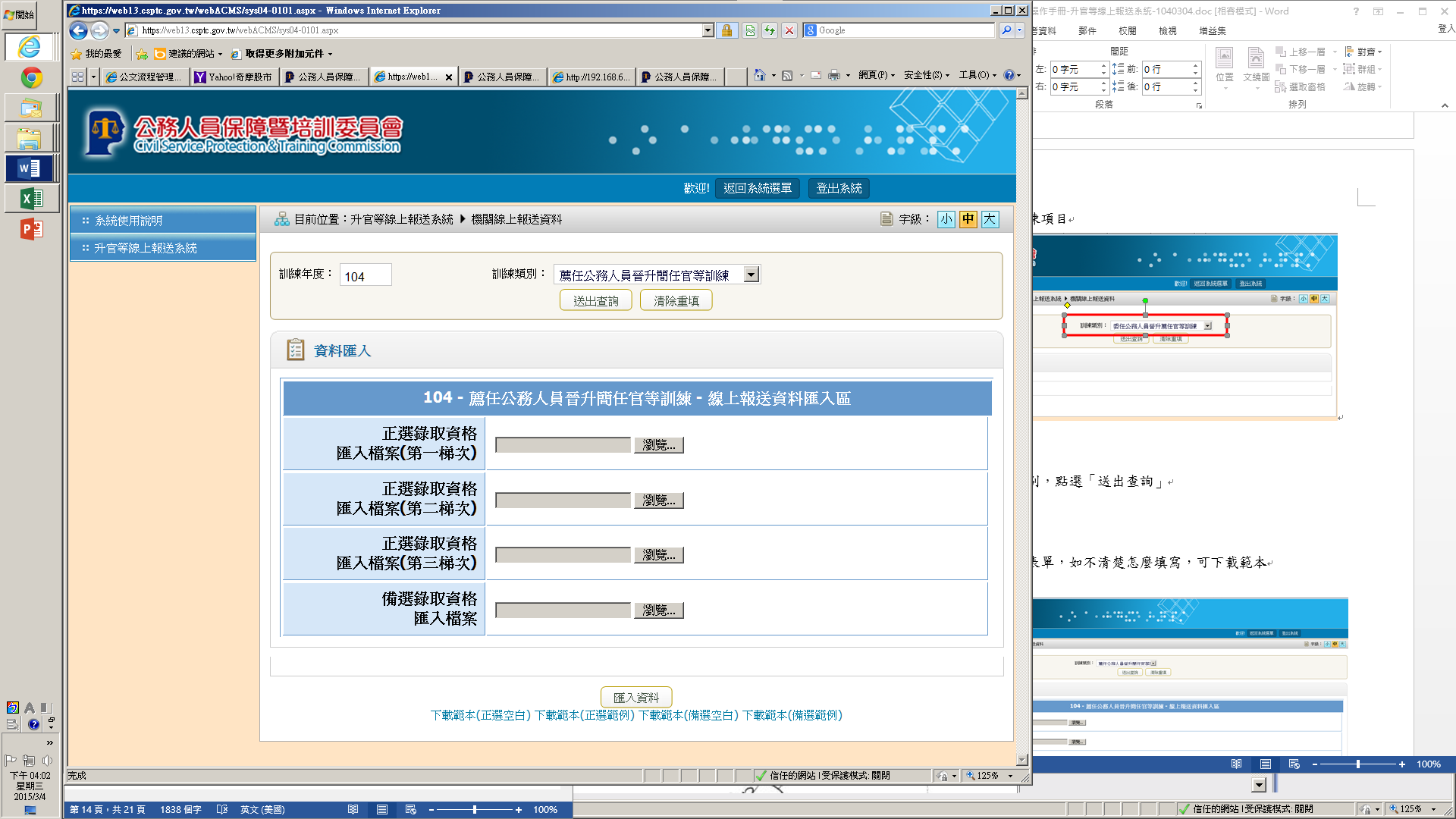 32
升官等訓練名冊線上報送作業-6
六、下載升官等訓練空白表單，如不清楚怎麼填寫，可下載範本。
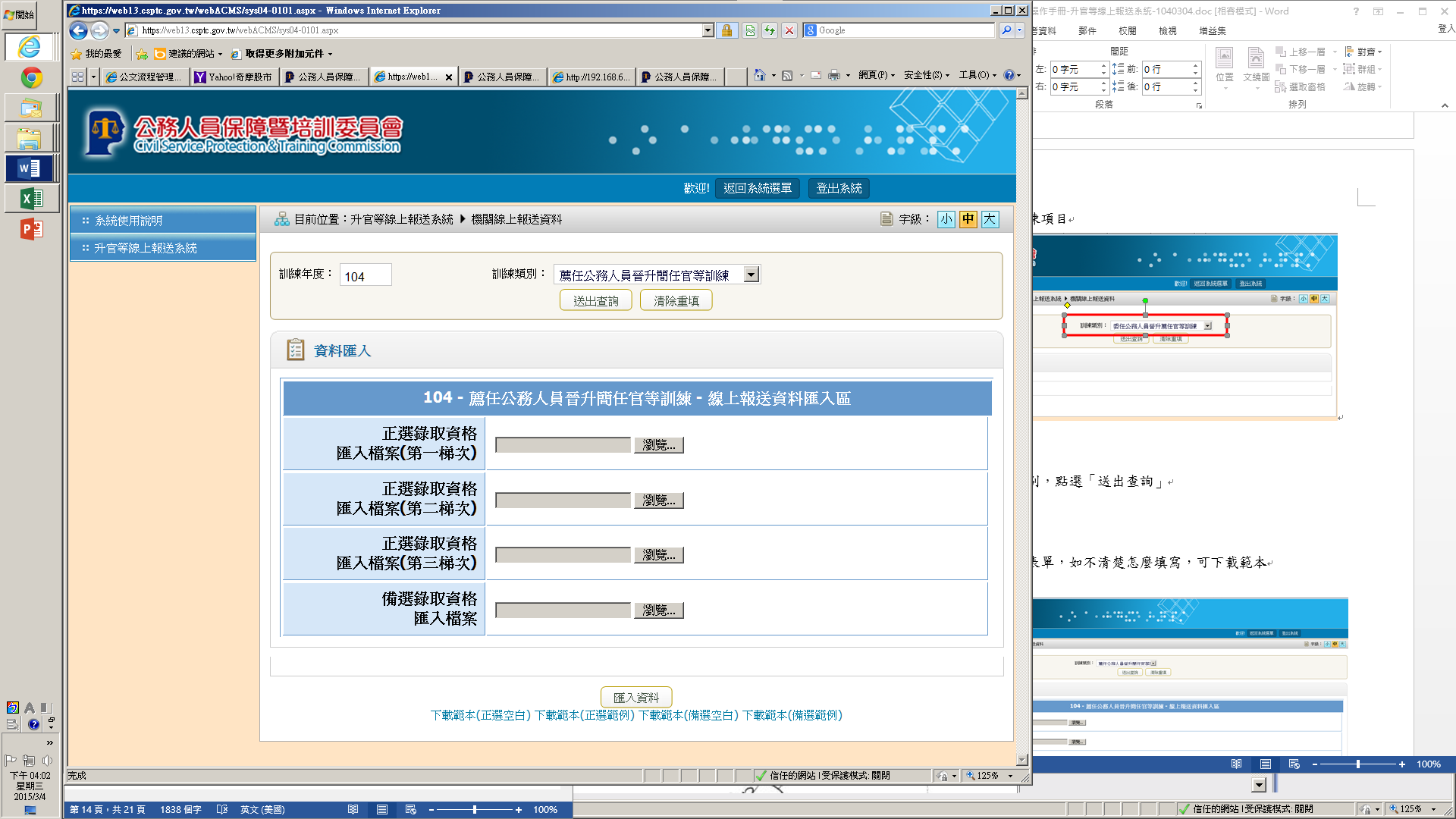 33
升官等訓練名冊線上報送作業-7
七、開啟excel檔填寫內容。
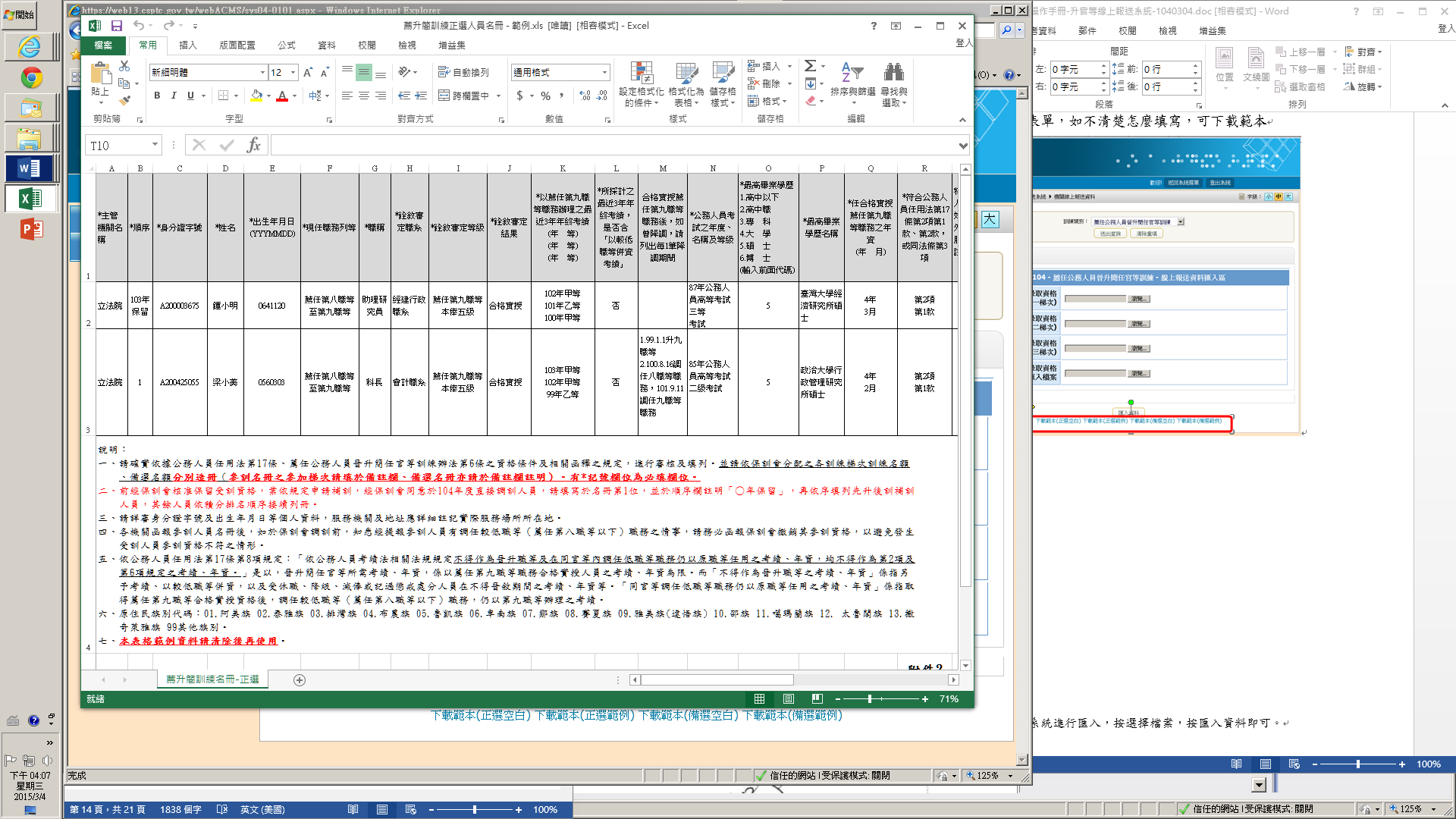 34
升官等訓練名冊線上報送作業-8
八、填寫完後，回到系統進行匯入，按選擇檔案，按匯入資料即可。
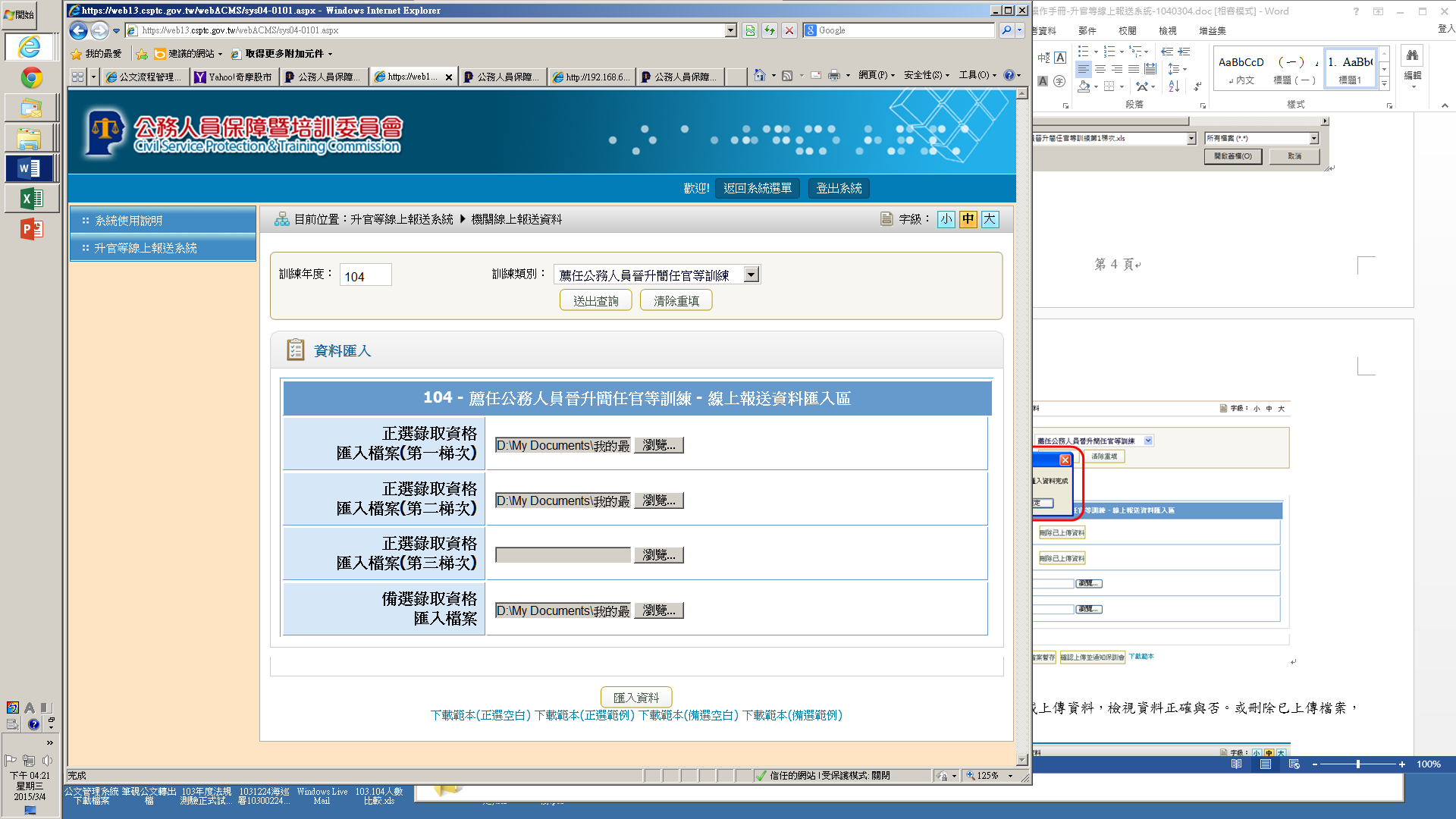 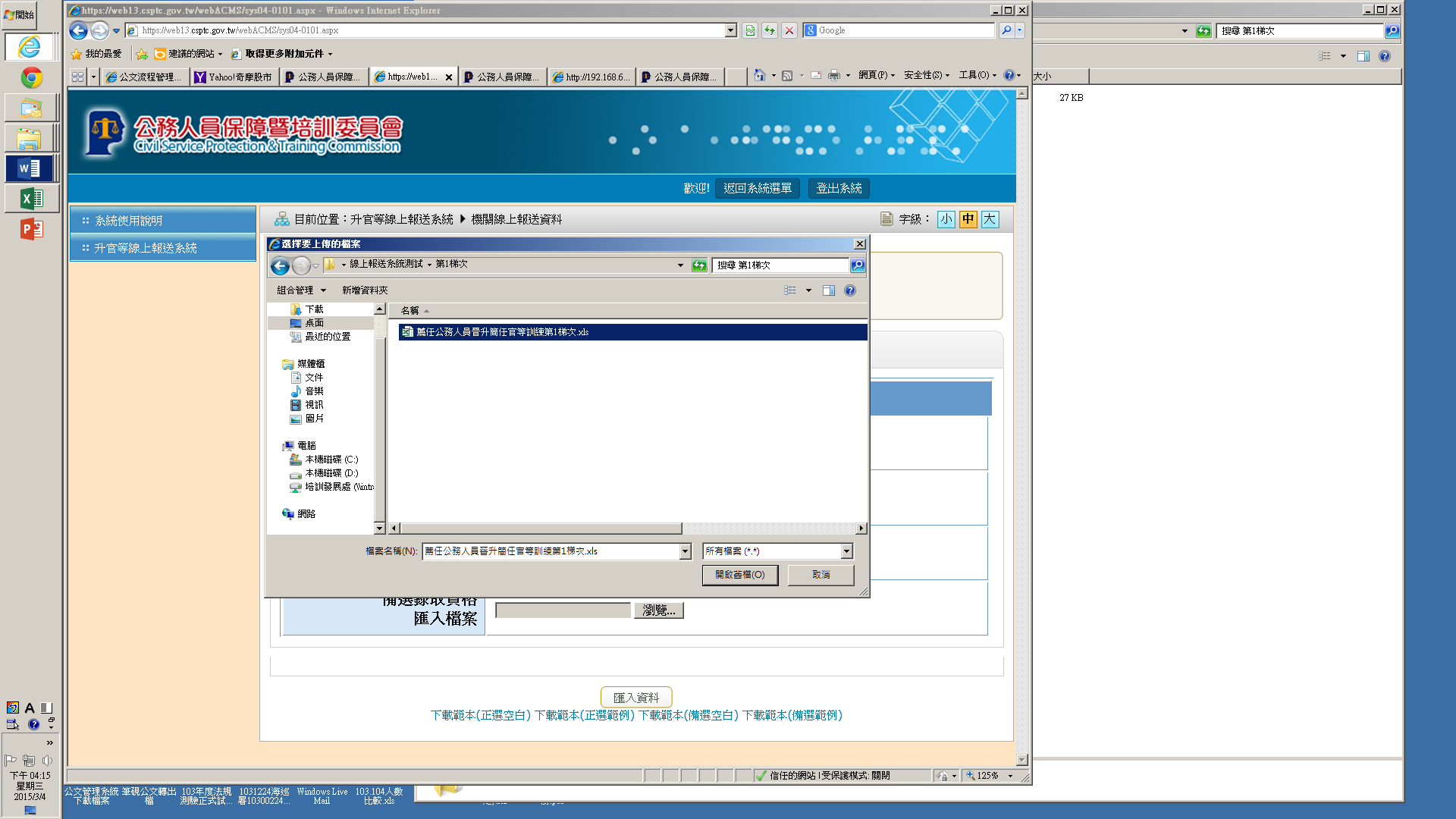 35
升官等訓練名冊線上報送作業-9
九、匯入完成。
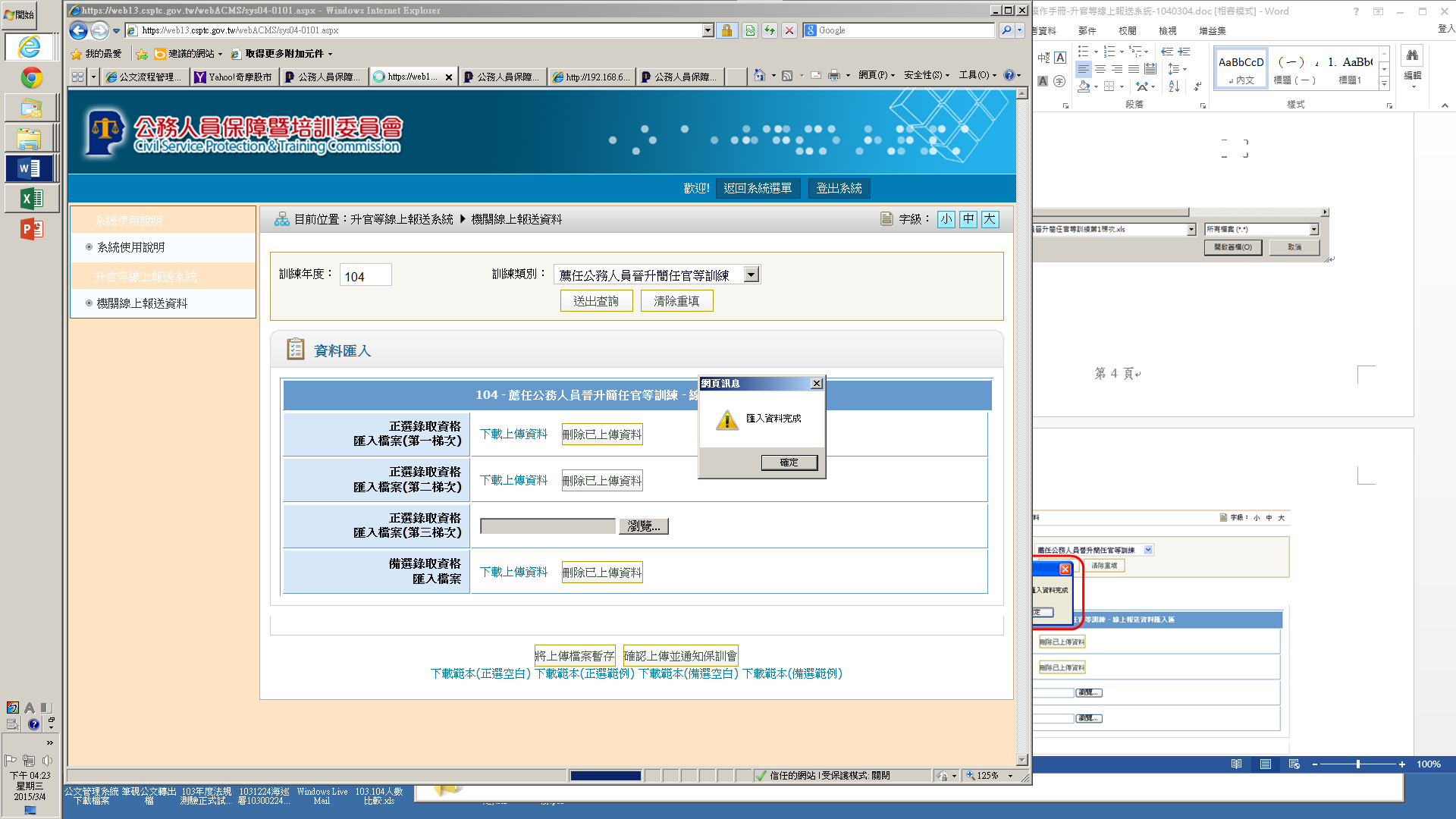 36
升官等訓練名冊線上報送作業-10
十、匯入後，此時還可下載上傳資料，檢視資料正確與否，或刪除已上傳檔案，並重新上傳檔案。
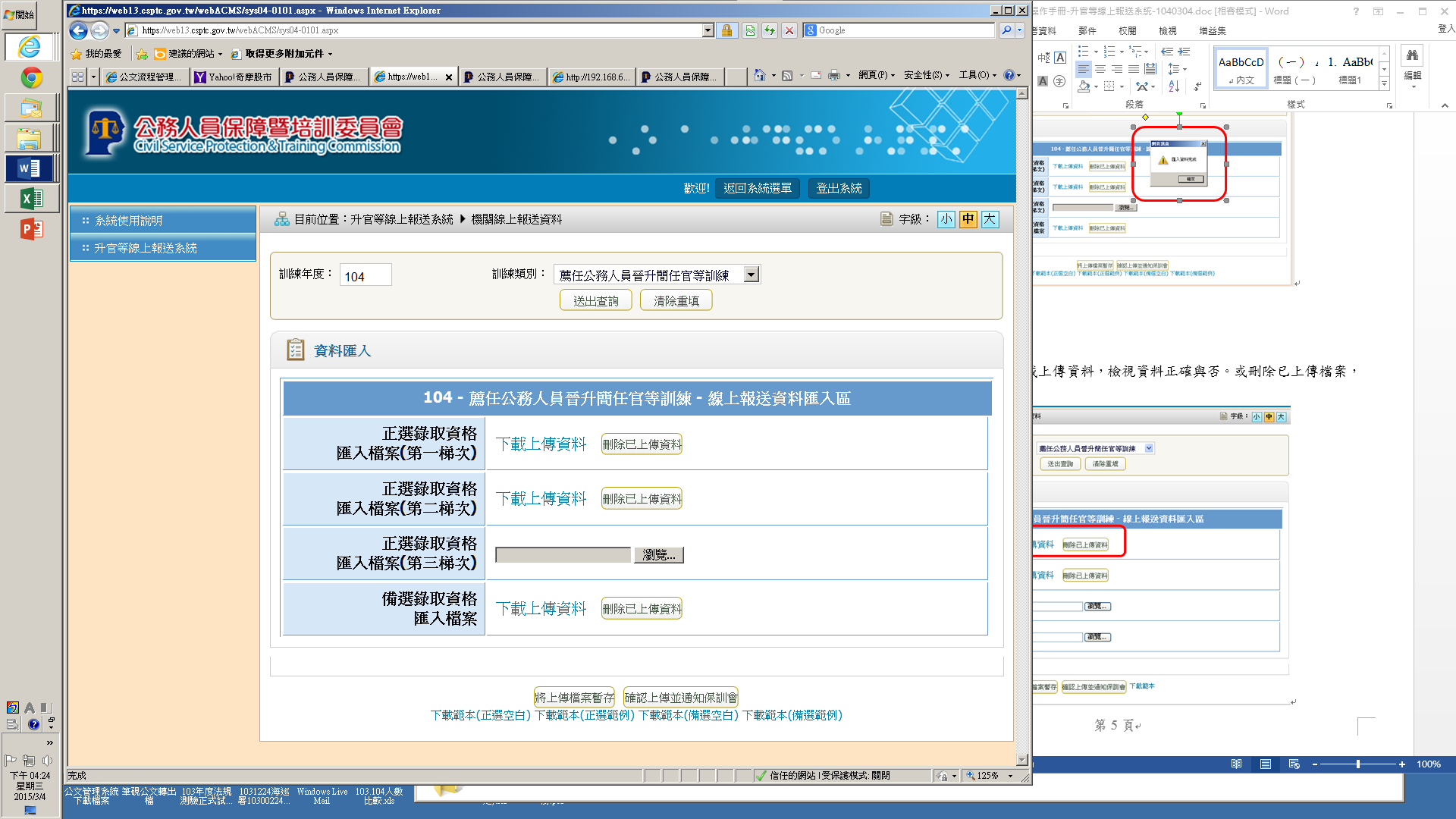 37
升官等訓練名冊線上報送作業-11
十一、確認資料無誤後，點選「確認上傳並通知保訓會」，便無法再上傳檔案，僅能下載先前上傳的檔案。如需要重新上傳，需聯繫保訓會退回，才可重新上傳。
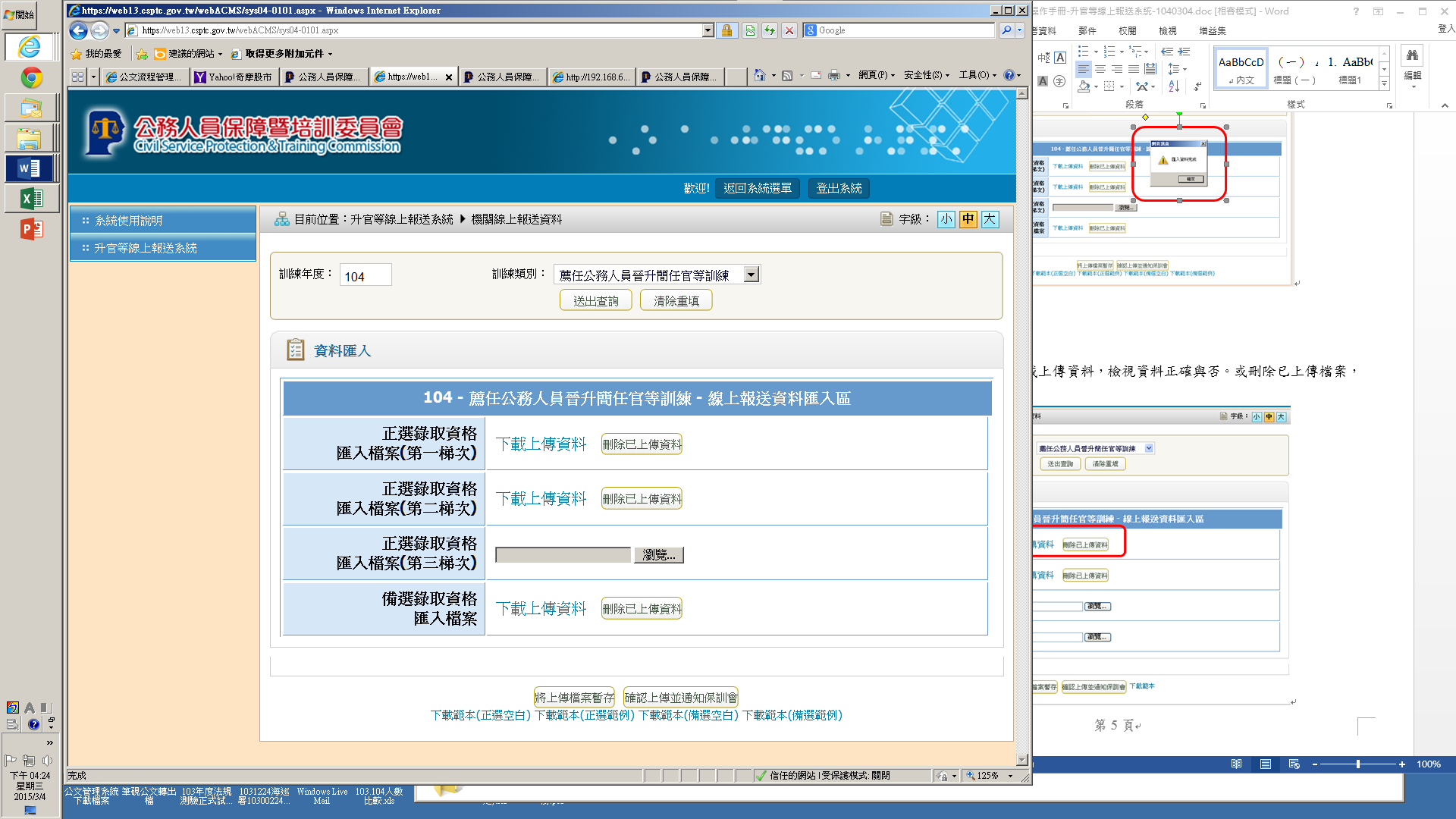 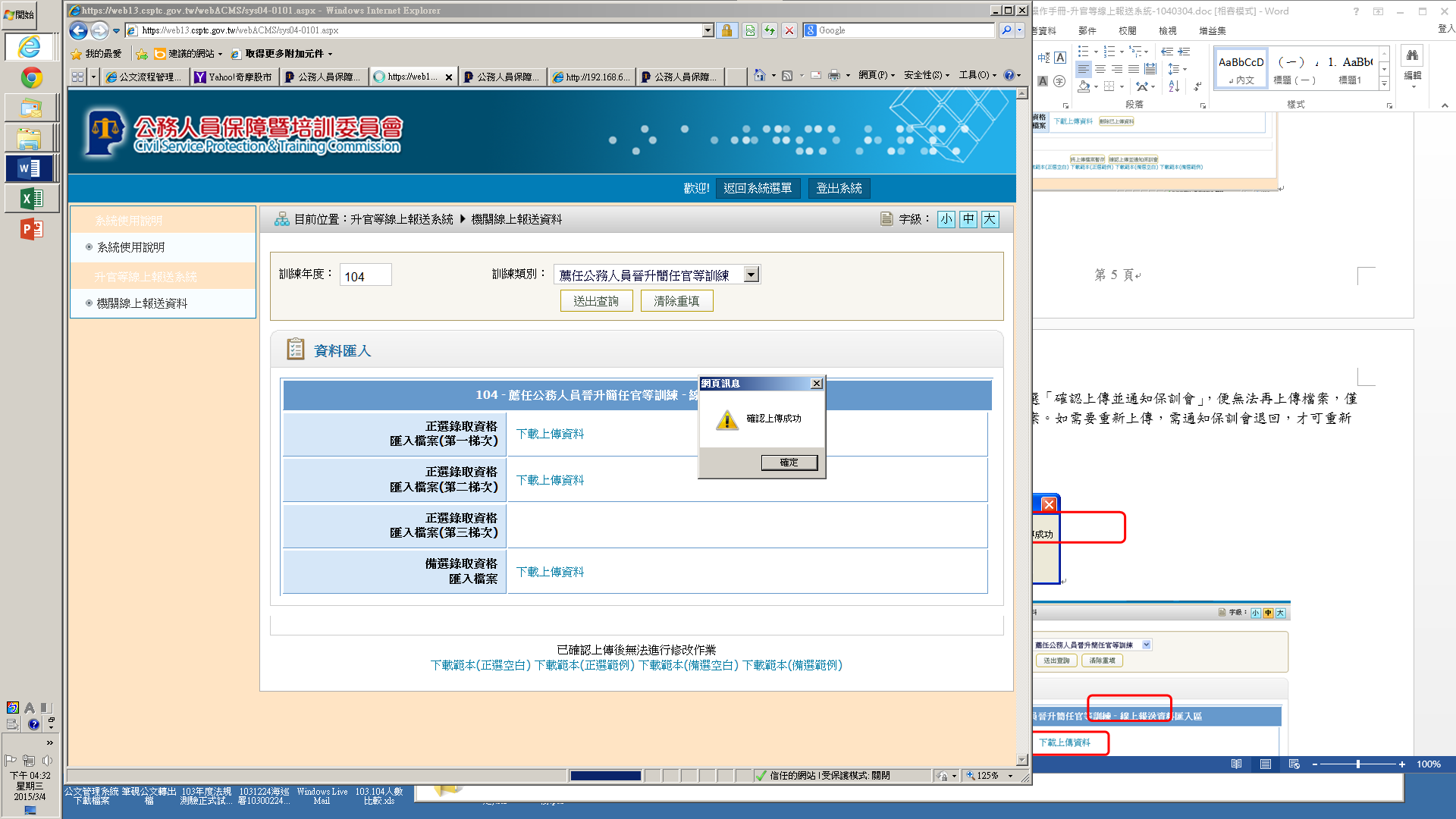 38
升官等訓練名冊線上報送作業-12
十二、確認上傳後就僅能下載檔案，無法刪除與修改。
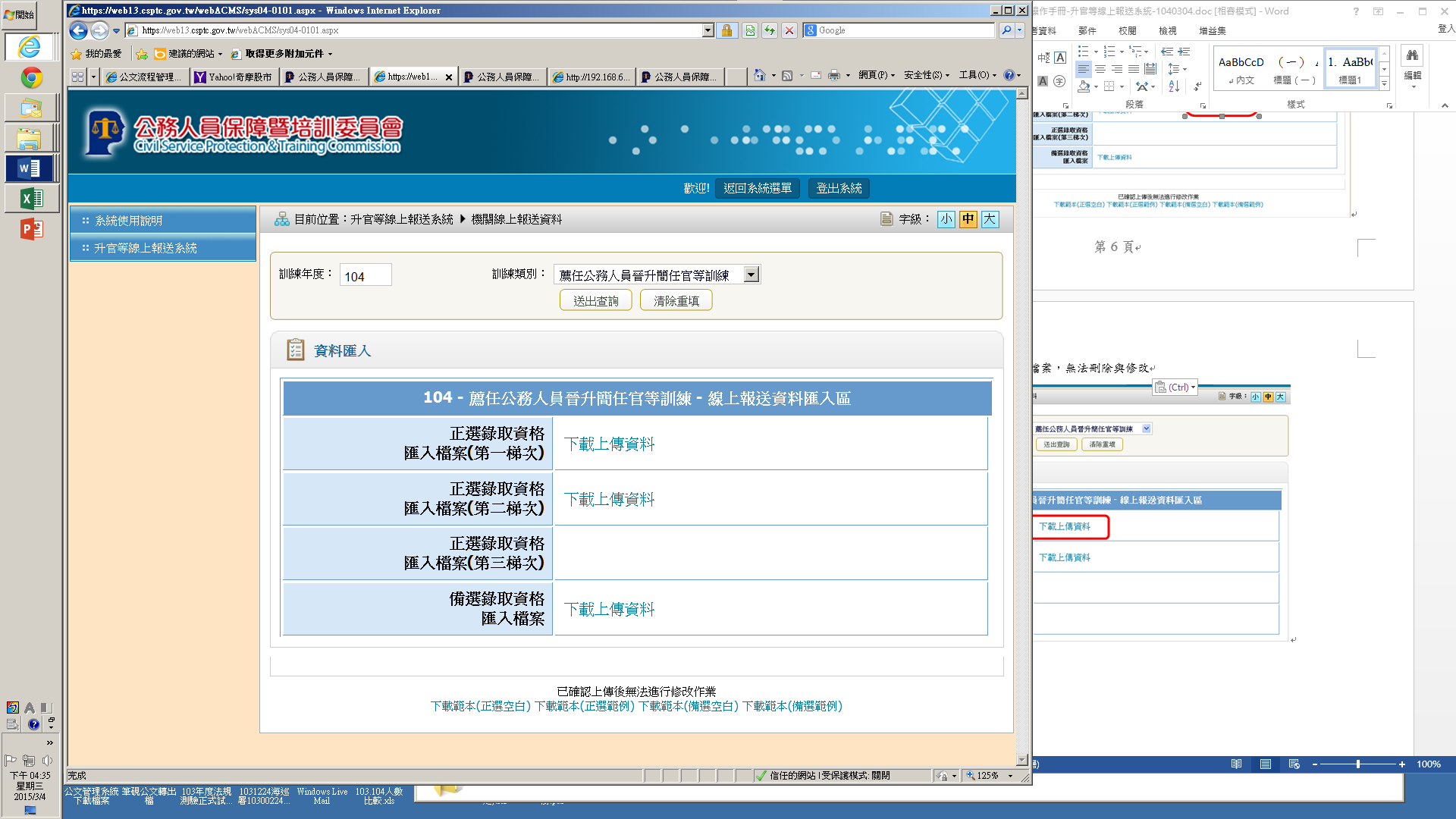 39
升官等訓練名冊線上報送作業-13
十三、保訓會審理過程中，如有退回，將會整批退回，並於退回的畫面上顯示是哪一筆資料有問題。
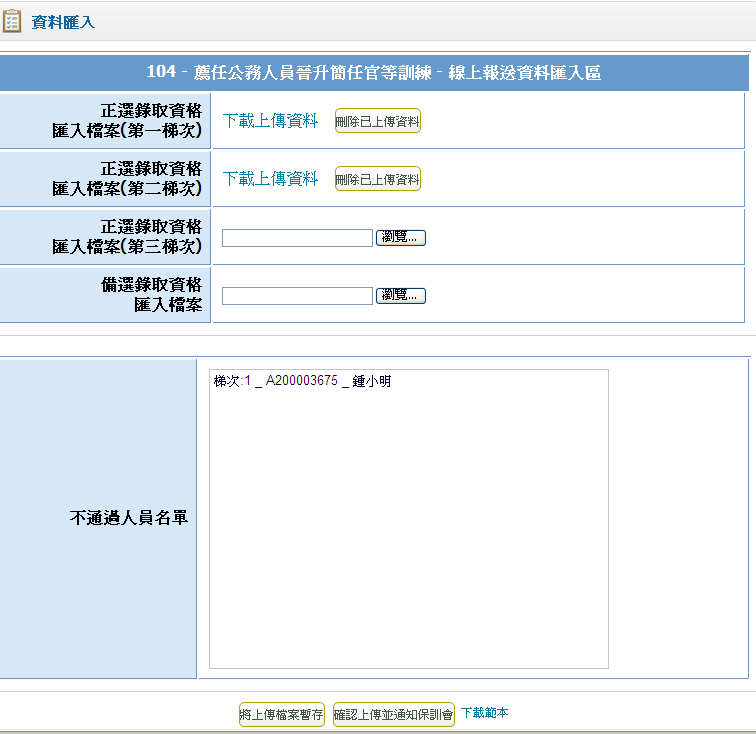 40
升官等訓練名冊線上報送作業-14
十四、修正後刪除已上傳資料，再重新上傳資料。
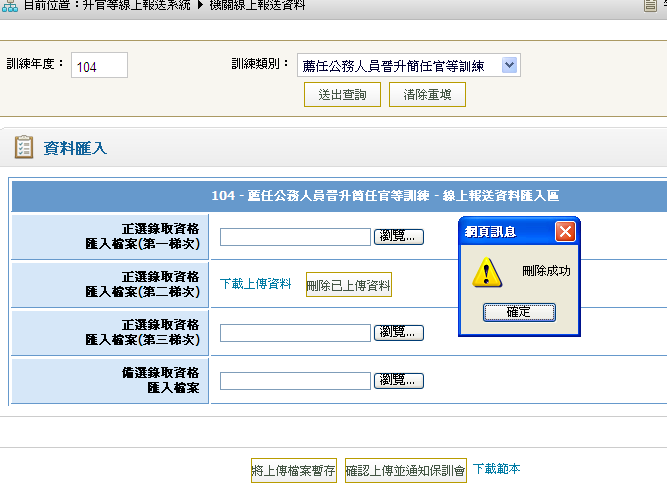 41
訓前篇-2
訓前自願放棄參訓處理作業
42
開訓前放棄參訓資格(p.37 、p.117)
為維護待訓人員權益，請掌握函報保訓會之工作期程。
43
委升薦開訓前放棄參訓-主管機關如何判別遞補與否(p.38)
僅委升薦適用
44
訓前篇-3
訓前因故申請延後訓練保留受訓資格處理作業
45
開訓前申請延後訓練保留受訓資格(p.46、p.119)
為維護待訓人員權益，請掌握函報保訓會之工作期程。
46
訓中篇
47
訓中篇-1
訓中因故申請停止訓練保留受訓資格處理作業
48
訓練期間申請停止訓練保留受訓資格(p.43 、p.122)
受訓人員於訓練期間，有左列事由，得於事由發生後三日內，檢具相關證明文件，經由訓練機關（構）、學校向保訓會申請停止訓練。
49
訓中篇-2
訓中因故廢止
受訓資格
50
訓中篇-2(p.45 、p.124)
51
訓後篇
52
訓後篇-1
成績核定&複查作業
53
訓後篇-成績核定&複查(p.48 、p.127)
54
訓後篇-2
請領訓練合格證書&繳交證書費
55
訓後篇-請領訓練合格證書&繳交證書費(p.50 、p.129)
56
訓後篇-2
補訓作業
57
訓後篇-補訓作業(p.52 、p.131)
經核准延後訓練或停止訓練者，其所遺當年度缺額未經遞補者，不計入核准補訓年度各主管機關分配受訓之名額。
58
補充篇
59
補充篇-1
再次參訓
規定
60
再次參訓態樣1-歷年成績不及格人員(p.55 、p.134)
註：歷年成績不及格人員，委升薦不占名額；薦升簡占名額
案例：104年度訓練成績不及格，次年（105）年度起，仍應依訓練辦法第19條第1項、第3項規定，由各主管機關重新依規定遴選後，全額自費受訓，但得以公假方式參訓。
61
再次參訓態樣2-經廢止受訓資格人員(p.56 、p.135)
經廢止受訓資格者，應間隔下列年度後，始得由各主管機關重新依規定遴選後，函送保訓會參訓(訓練辦法第19條第2項)
廢止受訓資格事由詳參訓練辦法第13條
62
補充篇-2
參訓資格不符處理方式
63
補充篇-參訓資格不符(p.58 、p.137)
64
補充篇-重訓&免訓規定(p.59 、p.138)
重訓(訓練辦法第20條)
訓練及格資格經撤銷，而其撤銷因不可歸責於受訓人員之事由者，於保訓會撤銷函送達之次日起3年內，符合受訓資格時，由各主管機關依規定重新遴選後，填具免訓申請書，函送保訓會，經核准後，視同訓練合格，由保訓會於同一年度統一報請考試院發給訓練合格證書。
免訓
65
補充篇-3
遴選評分
標準表
薦升簡遴選評分標準表(p.155)
委升薦遴選評分標準表(p.76)
66
補充篇-4
名冊填報常見疏漏情形
薦升簡名冊範例
委升薦名冊範例
67
名冊填報常見疏漏情形-以委升薦為例
68
名冊填報常見疏漏情形
名冊填報常見疏漏情形-以委升薦為例
69
名冊填報常見疏漏情形
名冊填報常見疏漏情形-以委升薦為例
70
補充篇-3
相關訓練資源
連結&服務專線
71
服務專線
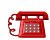 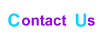 72